Discovery Café
Question #1
Of the FOUR cultural descriptors you posted on the wall, think about the ONE factor you MOST identify with.  How does this identity influence your life?
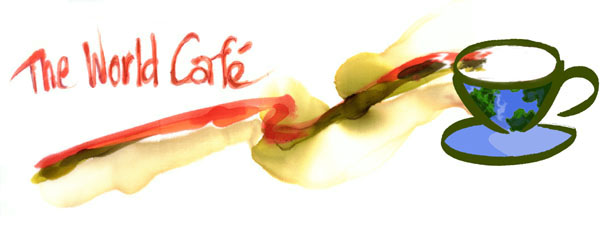 Discovery Café
Question #2
Although we each have our own unique culture that sets us apart from others, in what ways are we already connected?
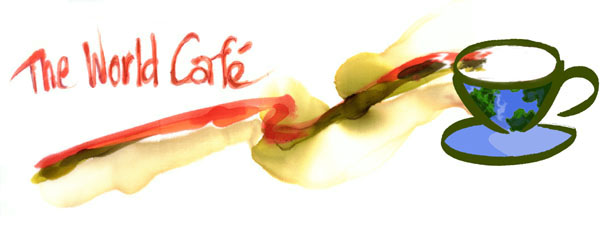 Discovery Café
Question #3
How can we develop a deeper understanding of individuals and groups that differ from us?
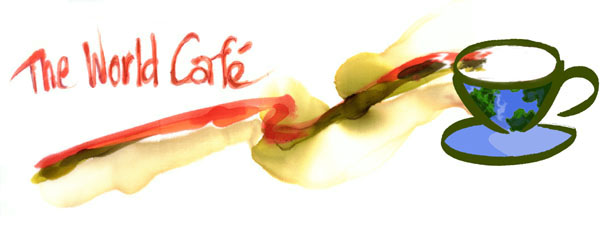 Discovery Café
Question #4
How might the discoveries and insights gained today impact your role as a culturally competent nurse serving a diverse client population?
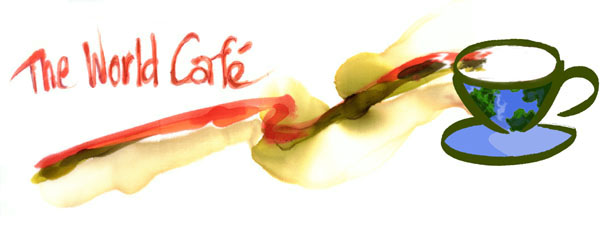